Mark 7 : 24-37
24 And from there he arose and went away to the region of Tyre and Sidon.  And he entered a house and did not want anyone to know, yet he could not be hidden.  25 But immediately a woman whose little daughter had an unclean spirit heard of him and came and fell down at his feet.  26 Now the woman was a Gentile, a Syrophoenician by birth. And she begged him to cast the demon out of her daughter.  27 And he said to her, “Let the children be fed first, for it is not right to take the children’s bread and throw it to the dogs.”  28 But she answered him, “Yes, Lord; yet even the dogs under the table eat the children’s crumbs.”
29 And he said to her, “For this statement you may go your way; the demon has left your daughter.”  30 And she went home and found the child lying in bed and the demon gone. 

31 Then he returned from the region of Tyre and went through Sidon to the Sea of Galilee, in the region of the Decapolis.  32 And they brought to him a man who was deaf and had a speech impediment, and they begged him to lay his hand on him.
33 And taking him aside from the crowd privately, he put his fingers into his ears, and after spitting touched his tongue.  34 And looking up to heaven, he sighed and said to him, “Ephphatha,” that is, “Be opened.”  35 And his ears were opened, his tongue was released, and he spoke plainly.  36 And Jesus charged them to tell no one.  But the more he charged them, the more zealously they proclaimed it.  37 And they were astonished beyond measure, saying, “He has done all things well.  He even makes the deaf hear and the mute speak.”
The Benefits of a Godly Heritage:
The Benefits of a Godly Heritage:
The Benefits of a Godly Heritage:
The Benefits of a Godly Heritage:
The Benefits of a Godly Heritage:
The most valuable start we can have, to following Jesus
No matter how Godly the upbringing,  you are not a Christian until you are born again.   (turn from your life of sin and give your heart wholeheartedly to Jesus)
Our Heavenly Father   ....     Not a Heavenly Grandfather
Do not take your Godly heritage for granted
A Godly heritage does not save us
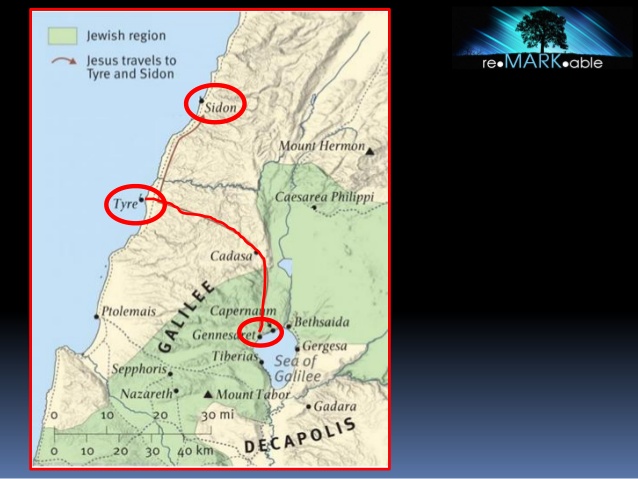 Syrophoenician Woman
Tyre an ungodly city
Gentile - Hellenist (Pagan Greek Gods)
Syria – Old Testament oppressor of Israel
Daughter has an unclean spirit (demon)
And she begged him to cast the demon out of her daughter.  27 And he said to her, “Let the children be fed first, for it is not right to take the children’s bread and throw it to the dogs.”
28 But she answered him, “Yes, Lord; yet even the dogs under the table eat the children’s crumbs.”
Jesus came first for Israel, but He was largely rejected by those with a Godly Heritage
The Syrophoenician woman understood:
Her unworthiness
The grace of God is big enough to go beyond His chosen peopleThe grace of God was big enough for even her
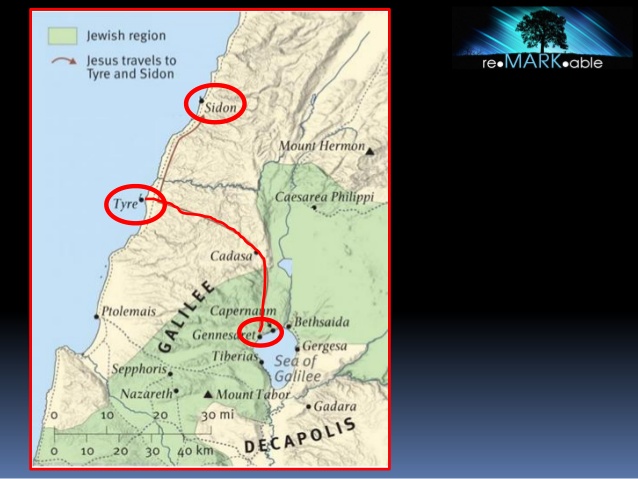 Syrophoenician Woman
Tyre an ungodly city
Gentile - Hellenist (Pagan Greek Gods)
Syria – Old Testament oppressor of Israel
Daughter has an unclean spirit (demon)
She understood:
Her unworthiness
The grace of God is big enough to go beyond His chosen peopleThe grace of God was big enough for even her
32 And they brought to him a man who was deaf and had a speech impediment, and they begged him to lay his hand on him.
33 And taking him aside from the crowd privately, he put his fingers into his ears, and after spitting touched his tongue.  34 And looking up to heaven, he sighed and said to him, “Ephphatha,” that is, “Be opened.”  35 And his ears were opened, his tongue was released, and he spoke plainly.  36 And Jesus charged them to tell no one.  But the more he charged them, the more zealously they proclaimed it.  37 And they were astonished beyond measure, saying, “He has done all things well.  He even makes the deaf hear and the mute speak.”
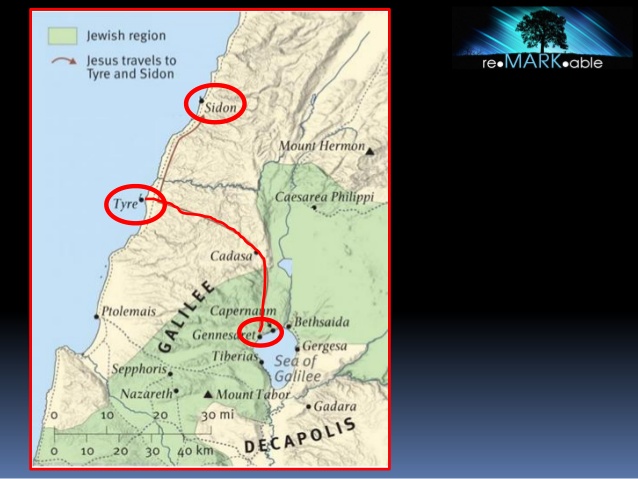 Syrophoenician Woman
Tyre an ungodly city
Gentile - Hellenist (Pagan Greek Gods)
Syria – Old Testament oppressor of Israel
Daughter has an unclean spirit (demon)
She understood:
Her unworthiness
The grace of God is big enough to go beyond His chosen peopleThe grace of God was big enough for even her
Jesus heals the Deaf & dumb Gentile man
Everyone (Gentiles) couldn’t be stopped from praising Jesus
The Benefits of a Godly Heritage:
The most valuable start we can have, to following Jesus
No matter how Godly the upbringing,  you are not a Christian until you are born again.   (turn from your life of sin and give your heart wholeheartedly to Jesus)
Our Heavenly Father   ....     Not a Heavenly Grandfather
Do not take your Godly heritage for granted
A Godly heritage does not save us
Nor does an Ungodly upbringing stop us from being saved
Those who are saved, are those who know they are unworthy,
And surrender their lives completely to Jesus.
Takes a humble heart.